10, 12 och 13 kap BrBStraffrätt
Anna Mårtensson
			anna.martensson@lnu.se
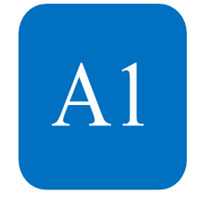 BROTTSBESKRIVNINGSENLIGHET
DET ALLMÄNNA SKULDKRAVET
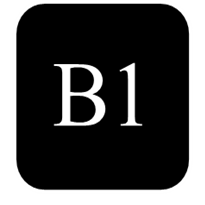 Kapitlens innehåll
Förmögenhetsbrott
10 kap BrB - trolöshetsbrotten
12 kap BrB - skadegörelsebrotten

Brott mot allmänheten 
13 kap BrB - allmänfarliga brott
10 kap Om förskingring och andra trolöshetsbrott
1 §	Förskingring
2 § 	Ringa förskingring
3 § 	Grov förskingring
4 § 	Olovligt förfogande
5 § 	Trolöshet mot huvudman
5a §	Tagande av muta
5b § Givande av muta
5c§	Grovt tagande respektive givande av muta
5d§	Handel med inflytande
5e§ 	Vårdslös finansiering av mutbrott
6§ 	Behörighetsmissbruk
7§ 	Olovligt brukande
8§	Fyndförseelse
9§	Osjälvständiga brottsformer
10§ 	Åtalsregler
Förskingring
1 §   Om någon, som på grund av avtal, allmän eller enskild tjänst eller dylik ställning fått egendom i besittning för annan med skyldighet att utgiva egendomen eller redovisa för denna, genom att tillägna sig egendomen eller annorledes åsidosätter vad han har att iakttaga för att kunna fullgöra sin skyldighet, dömes, om gärningen innebär vinning för honom och skada för den berättigade, för förskingring till fängelse i högst två år.

2 §   Är brott som avses i 1 § med hänsyn till det förskingrades värde och övriga omständigheter vid brottet att anse som ringa, döms för ringa förskingring till böter eller fängelse i högst sex månader. 

3 §   Om brott som avses i 1 § är att anse som grovt, döms för grov förskingring till fängelse i lägst sex månader och högst sex år.
	Vid bedömningen av om brottet är grovt ska det särskilt beaktas om gärningsmannen har missbrukat ansvarsfull ställning eller använt urkund eller annat vars brukande är straffbart enligt 14 eller 15 kap. eller vilseledande bokföring eller om gärningen annars varit av särskilt farlig art, avsett betydande värde eller inneburit synnerligen kännbar skada.
Olovligt förfogande
4 §   Den som i annat fall än som anges i 1, 2 eller 3 § vidtar åtgärd med egendom, som han eller hon har i besittning men till vilken ägande- eller säkerhetsrätt är förbehållen eller tillförsäkrad eller annars tillkommer någon annan, varigenom egendomen frånhänds den andre eller denne på annat sätt berövas sin rätt, döms för olovligt förfogande till böter eller fängelse i högst ett år.

	Är brottet grovt, döms för grovt olovligt förfogande till fängelse i lägst sex månader och högst fyra år. Vid bedömningen av om brottet är grovt ska det särskilt beaktas om gärningen har avsett betydande värde eller inneburit synnerligen kännbar skada eller varit av särskilt farlig eller hänsynslös art.
Trolöshet mot huvudman
5 §   Om någon, som på grund av förtroendeställning fått till uppgift att för någon annan sköta en ekonomisk angelägenhet eller självständigt hantera en kvalificerad teknisk uppgift eller övervaka skötseln av en sådan angelägenhet eller uppgift, missbrukar sin förtroendeställning och därigenom skadar huvudmannen, döms han eller hon för trolöshet mot huvudman till böter eller fängelse i högst två år. Vad som har sagts nu gäller inte om gärningen är belagd med straff enligt 1-3 §§.

	Om brottet är grovt, döms för grov trolöshet mot huvudman till fängelse i lägst sex månader och högst sex år. Vid bedömningen av om brottet är grovt ska det särskilt beaktas om huvudmannen har tillfogats betydande eller synnerligen kännbar skada, om gärningsmannen har använt urkund eller annat vars brukande är straffbart enligt 14 eller 15 kap. eller vilseledande bokföring eller om gärningen annars har varit av särskilt farlig art.

	Om någon som har fått till uppgift att sköta en rättslig angelägenhet för någon annan missbrukar sin förtroendeställning till förfång för huvudmannen, döms han eller hon enligt första stycket, även om angelägenheten inte är av ekonomisk eller teknisk art.
Muta
5 a §   Den som är arbetstagare eller utövar uppdrag och tar emot, godtar ett löfte om eller begär en otillbörlig förmån för utövningen av anställningen eller uppdraget döms för tagande av muta till böter eller fängelse i högst två år. Detsamma gäller den som är deltagare eller funktionär i en tävling som är föremål för allmänt anordnad vadhållning och det är fråga om en otillbörlig förmån för hans eller hennes fullgörande av uppgifter vid tävlingen.
	Första stycket gäller även om gärningen har begåtts innan gärningsmannen fått en sådan ställning som avses där eller efter det att den upphört.
	För tagande av muta enligt första och andra styckena döms också den som tar emot, godtar ett löfte om eller begär förmånen för någon annan än sig själv. 
5 b §   Den som lämnar, utlovar eller erbjuder en otillbörlig förmån i fall som avses i 5 a § döms för givande av muta till böter eller fängelse i högst två år. 
5 c §   Är brott som avses i 5 a eller 5 b § att anse som grovt, döms för grovt tagande av muta eller grovt givande av muta till fängelse i lägst sex månader och högst sex år. Vid bedömande av om brottet är grovt ska särskilt beaktas om gärningen innefattat missbruk av eller angrepp på särskilt ansvarsfull ställning, avsett betydande värde eller ingått i en brottslighet som utövats systematiskt eller i större omfattning eller annars varit av särskilt farlig art.
5 d §   För handel med inflytande döms till böter eller fängelse i högst två år den som i annat fall än som avses i 5 a eller 5 b §   1. tar emot, godtar ett löfte om eller begär en otillbörlig förmån för att påverka annans beslut eller åtgärd vid myndighetsutövning eller offentlig upphandling, eller   2. lämnar, utlovar eller erbjuder någon en otillbörlig förmån för att han eller hon ska påverka annans beslut eller åtgärd vid myndighetsutövning eller offentlig upphandling.
5 e §   En näringsidkare som tillhandahåller pengar eller andra tillgångar åt någon som företräder näringsidkaren i en viss angelägenhet och därigenom av grov oaktsamhet främjar givande av muta, grovt givande av muta eller handel med inflytande enligt 5 d § 2 i den angelägenheten döms för vårdslös finansiering av mutbrott till böter eller fängelse i högst två år.
Behörighetsmissbruk och olovligt brukande
6 §   Den som, i annat fall än förut i detta kapitel är sagt, genom missbruk av behörighet att i annans ställe företaga rättshandling skadar denne eller med missbruk av behörighet att göra gällande skuldebrev eller dylik handling kräver vad annan tillkommer, dömes för behörighetsmissbruk till böter eller fängelse i högst två år.Detsamma skall gälla, om någon fordrar betalning jämlikt handling som ej blivit utgiven eller för gäld som redan är gulden eller ock kräver att utfå gods som han redan bekommit eller mot krav åberopar kvitto som icke utgivits.

7 §   Den som vållar skada eller olägenhet genom att olovligen bruka någon annans sak döms för olovligt brukande till böter eller fängelse i högst ett år. Detsamma gäller den som vållar skada eller olägenhet genom att olovligen bruka en fastighet som han eller hon innehar men som någon annan har nyttjanderätt eller annan rätt till.
	Är brottet grovt, döms för grovt olovligt brukande till fängelse i lägst sex månader och högst fyra år. Vid bedömningen av om brottet är grovt ska det särskilt beaktas om gärningen har varit av särskilt farlig eller hänsynslös art, avsett betydande värde eller inneburit synnerligen kännbar skada.
Fyndförseelse och osjälvständiga brottsformer
8 §   Fullgör man ej vad i lag är föreskrivet om skyldighet att tillkännagiva hittegods eller annans sak som man av misstag eller tillfällighet fått i besittning, dömes för fyndförseelse till böter.Underlåter man att fullgöra sådan skyldighet med uppsåt att tillägna sig godset eller förfar man eljest med godset på sätt i 4 § sägs, skall gälla vad där är stadgat.

9 §   För försök till förskingring eller trolöshet mot huvudman och för försök, förberedelse eller stämpling till grov förskingring eller grov trolöshet mot huvudman döms det till ansvar enligt 23 kap. För förberedelse till grovt givande av muta döms det också till ansvar enligt 23 kap.
Åtalsprövning
10 §   Det som föreskrivs i 8 kap. 13 § om inskränkning i åklagares åtalsrätt ska gälla även de brott som angetts i detta kapitel, dock inte grov förskingring och grov trolöshet mot huvudman.

	Ringa förskingring, olovligt förfogande eller olovligt brukande beträffande lös egendom som kommit i gärningsmannens besittning genom avtal om hyra av egendomen eller avtal enligt vilket äganderätten ska övergå först sedan betalning skett eller som gärningsmannen annars innehar på grund av kreditköp med förbehåll om återtaganderätt, får åtalas av åklagare endast om åtal av särskilda skäl är motiverat från allmän synpunkt.

	Tagande av muta, givande av muta, handel med inflytande och vårdslös finansiering av mutbrott får åtalas av åklagare endast om åtal är motiverat från allmän synpunkt. Att denna inskränkning i vissa fall inte gäller framgår dock av 20 kap. 5 §.
Offentlig rätt - lagen (1938:121) om hittegods
Skyldigheten att återlämna fynd beror INTE på om brott begåtts 

	1 §   Den som hittar något ska utan oskäligt dröjsmål anmäla fyndet till Polismyndigheten. Är ägaren till godset känd, får upphittaren i stället underrätta honom eller henne om fyndet.
	När anmälan om hittegods har gjorts ska Polismyndigheten underrätta ägaren till godset, om han eller hon är känd.

	9 §   Påträffas föremål, vartill ägare ej finnes, inmurat eller intimrat i hus nedgrävt i marken eller dolt på annat dylikt sätt, tillkomme fyndet upphittaren och husets eller markens ägare till hälften vardera, där det ej är fornfynd.
	Underlåter upphittaren att tillkännagiva fyndet, dömes till ansvar enligt vad i 10 kap 8 § brottsbalken stadgas.
Förordning (2014:1107) om Polismyndighetens hantering av hittegods
Rätten till hittegods beror INTE på om brott begåtts 

3 §   Om ägaren till hittegodset är känd ska han eller hon informeras om fyndet och uppmanas att inom en månad uppge om han eller hon vill lösa godset. Ägaren ska även informeras om att han eller hon annars förlorar sin rätt till godset.

4 §   Om ägaren har förlorat sin rätt till hittegodset och det är i Polismyndighetens vård, ska upphittaren uppmanas att inom en månad betala myndighetens kostnader med anledning av fyndet. Upphittaren ska informeras om att han eller hon annars förlorar sin rätt till godset.
12 kap BrB Om skadegörelsebrott
1 §		Skadegörelse
2 §		Ringa skadegörelse
2a § Åverkan
3 § 	Grov skadegörelse
4 §		Tagande av olovlig väg
5 § 	Osjälvständiga brottsformer
6 § 	Åtalsprövning
Skadegörelse
1 §   Den som förstör eller skadar egendom till men för någon annans rätt till den döms för skadegörelse till fängelse i högst två år. 

2 §   Är brott som avses i 1 § med hänsyn till skadans obetydlighet och övriga omständigheter vid brottet att anse som ringa, döms för ringa skadegörelse till böter eller fängelse i högst sex månader. 

2 a §   Den som i skog eller mark olovligen tar växande träd eller gräs eller träd som fällts av vinden eller sten, grus, torv eller annat som inte är bearbetat döms, om brottet med hänsyn till det tillgripnas värde och övriga omständigheter är att anse som ringa, för åverkan till böter. Detsamma gäller den som från växande träd tar ris, grenar, näver, bark, löv, bast, ollon, nötter eller kåda. 

3 §   Om brott som avses i 1 § är att anse som grovt, döms för grov skadegörelse till fängelse i lägst sex månader och högst sex år.
	Vid bedömningen av om brottet är grovt ska det särskilt beaktas om gärningen har medfört betydande fara för någons liv eller hälsa, om skadan drabbat sak av stor kulturell eller ekonomisk betydelse eller annars är synnerligen kännbar eller om gärningen varit av särskilt hänsynslös art.
Osjälvständiga brottsformer mm
4 §   Den som olovligen och på annat än väg färdas över tomt eller plantering, eller över någon annan mark som kan skadas av detta, döms för tagande av olovlig väg till böter eller fängelse i högst sex månader. 

5 §   För försök eller förberedelse till grov skadegörelse och för försök till skadegörelse samt för underlåtenhet att avslöja eller förhindra grov skadegörelse döms det till ansvar enligt 23 kap. 

6 §   Ringa skadegörelse, åverkan eller tagande av olovlig väg får, om brottet endast kränker enskilds rätt, åtalas av åklagare bara om åtal av särskilda skäl är motiverat från allmän synpunkt.
Civilrätt – skadeståndslagen (1972:207)
Föräldraansvar beror INTE BARA på om brott begåtts

3:5   En förälder som har vårdnaden om ett barn ska ersätta   1. personskada eller sakskada som barnet vållar genom brott, och   2. skada på grund av att barnet kränker någon annan på sätt som anges i 2 kap. 3 §.
	Förälderns ansvar enligt första stycket är för varje skadehändelse begränsat till en femtedel av det prisbasbelopp enligt 2 kap. 6 och 7 §§ socialförsäkringsbalken som gäller för det år då skadehändelsen inträffade. Står barnet under vårdnad av två föräldrar, gäller begränsningen för dem gemensamt.
	Om beloppet som anges i andra stycket inte räcker till full ersättning åt flera som lidit skada till följd av skadehändelsen, ska ersättningen sättas ned med samma kvotdel för var och en av de skadelidande. 

3:6   Ersättning enligt 1 eller 2 § för sakskada kan jämkas, om det är skäligt med hänsyn till föreliggande försäkringar eller försäkringsmöjligheter.
	Ersättning enligt 5 § kan jämkas, om det är uppenbart oskäligt att föräldern ska betala skadeståndet med hänsyn till förälderns förhållande till barnet eller de särskilda åtgärder föräldern har vidtagit för att förhindra att barnet begår brott.
13 kap BrB om allmänfarliga brott
1 §	Mordbrand
2 § 	Grov mordbrand
3 § 	Allmänfarlig ödeläggelse
4 § 	Sabotage
5 § 	Grovt sabotage
5a §	Kapning och sjö- eller luftfartssabotage
5b § 	Flygplatssabotage
6 § 	Allmänfarlig vårdslöshet
7 § 	Spridande av gift eller smitta
8 § 	Förgöring
9 § 	Vårdslöshet med gift eller smittämne
10 § 	Underlåtenhet att avvärja allmänfara
11 § 	Frivilligt avvärjande av fara
12 §	Osjälvständiga brottsformer
Mordbrand
1 §   Om någon anlägger brand, som innebär fara för annans liv eller hälsa eller för omfattande förstörelse av annans egendom, döms för mordbrand till fängelse, lägst två och högst åtta år.
	Är brottet mindre allvarligt, döms till fängelse, lägst ett och högst tre år. 

2 §   Är brott som avses i 1 § att anse som grovt, döms för grov mordbrand till fängelse på viss tid, lägst sex och högst arton år, eller på livstid.
	Vid bedömande av om brottet är grovt ska särskilt beaktas om branden anlagts i tättbebyggt samhälle, där den lätt kunde sprida sig, eller annars inneburit fara för flera människor eller för egendom av särskild betydenhet.
Allmänfarlig ödeläggelse och allmänfarlig vårdslöshet
3 §   Den som åstadkommer explosion, översvämning, ras, skeppsbrott, flyg- eller tågolycka eller annan sådan ofärd och därigenom framkallar fara för annans liv eller hälsa eller för omfattande förstörelse av annans egendom, döms för allmänfarlig ödeläggelse till fängelse, lägst två och högst åtta år.
	Är brottet mindre allvarligt, döms till fängelse, lägst ett och högst tre år.
	Är brottet grovt, döms till fängelse på viss tid, lägst sex och högst arton år, eller på livstid. 

6 §   Den som av oaktsamhet, genom att umgås ovarsamt med eld eller sprängämne eller på annat sätt, vållar   1. brand eller ofärd som avses i 1, 2 eller 3 § eller framkallar fara för det,   2. skada eller hinder som avses i 4 § eller   3. skada som avses i 5 a § andra stycket 1 eller 5 b § första stycket 2 döms för allmänfarlig vårdslöshet till böter eller fängelse i högst sex månader.
	Är brottet grovt, dömes till fängelse i högst två år.
Osjälvständiga brottsformer mm
10 §   Har någon, utan att vara förfallen till ansvar enligt vad förut i detta kapitel är sagt, vid handhavande av eld, sprängämne eller gift eller annorledes framkallat fara för brand eller ofärd som i 1, 2 eller 3 § sägs eller allmän fara som avses i 7 eller 8 § och underlåter han, efter att hava kommit till insikt därom, att till farans avvärjande göra vad skäligen kan begäras, dömes för underlåtenhet att avvärja allmänfara till böter eller fängelse i högst ett år.

11 §   Om någon som har ådragit sig ansvar enligt 1, 2, 3, 6, 7, 8, 9 eller 10 § eller enligt 5 a § andra stycket 2 eller 5 b § första stycket 2 eller 3, frivilligt har avvärjt en sådan fara eller verkan som anges där innan avsevärd olägenhet har uppkommit, får han dömas till lindrigare straff än vad som är föreskrivet för gärningen. Var faran ringa och är för gärningen ej föreskrivet svårare straff än fängelse i ett år, skall han ej dömas till ansvar. 

12 §   För försök, förberedelse eller stämpling till mordbrand, grov mordbrand, allmänfarlig ödeläggelse, sabotage, grovt sabotage, kapning, sjö- eller luftfartssabotage, flygplatssabotage eller spridande av gift eller smitta eller till förgöring och för underlåtenhet att avslöja eller förhindra sådant brott döms det till ansvar enligt 23 kap.